ANBK Chromebook
Kebijakan Chrome Book
Chromebook Bantuan Pusat
Pemanfaatan Pembelajaran Digital
Sudah Terdaftar dalam Belajar.id
Enroll ke belajar.id
Bisa digunakan untuk ANBK (online)

Chromebook Pembelian Mandiri
Pemanfaatan Pembelajaran Digital
Belum Terdaftar dalam belajar.id
Dicarikan Mekanisme untuk bisa digunakan dalam ANBK
Kebijakan Chrome Book
Pusdatin dan penyedia akan menyiapkan petunjuk teknis penggunaan exambrowser pada chromebook dengan 3 kondisi yaitu 

Chromebook yang terenroll belajar.idPetunjuk teknis exambrowser yang disiapkan untuk chromebook yang merupakan bantuan dari pusat, dengan mengunduh exambrowser secara otomatis.
Chromebook yang terenroll dengan domain lainPetunjuk teknis exambrowser yang disiapkan untuk chromebook sekolah yang sudah memiliki lisensi Chrome Education Upgrade atau Chrome Enterprise Upgrade. Sekolah akan mengunduh exambrowser melalui Admin Console
Chromebook yang tidak terenrollPetunjuk teknis exambrowser yang disiapkan untuk chromebook sekolah yang tidak memiliki lisensi. Maka akan ada tahapan tertentu yang akan dilakukan oleh sekolah untuk melakukan instalasi exambrowser
Konﬁgurasi Chromebook
Hubungkan Chromebook dengan internet
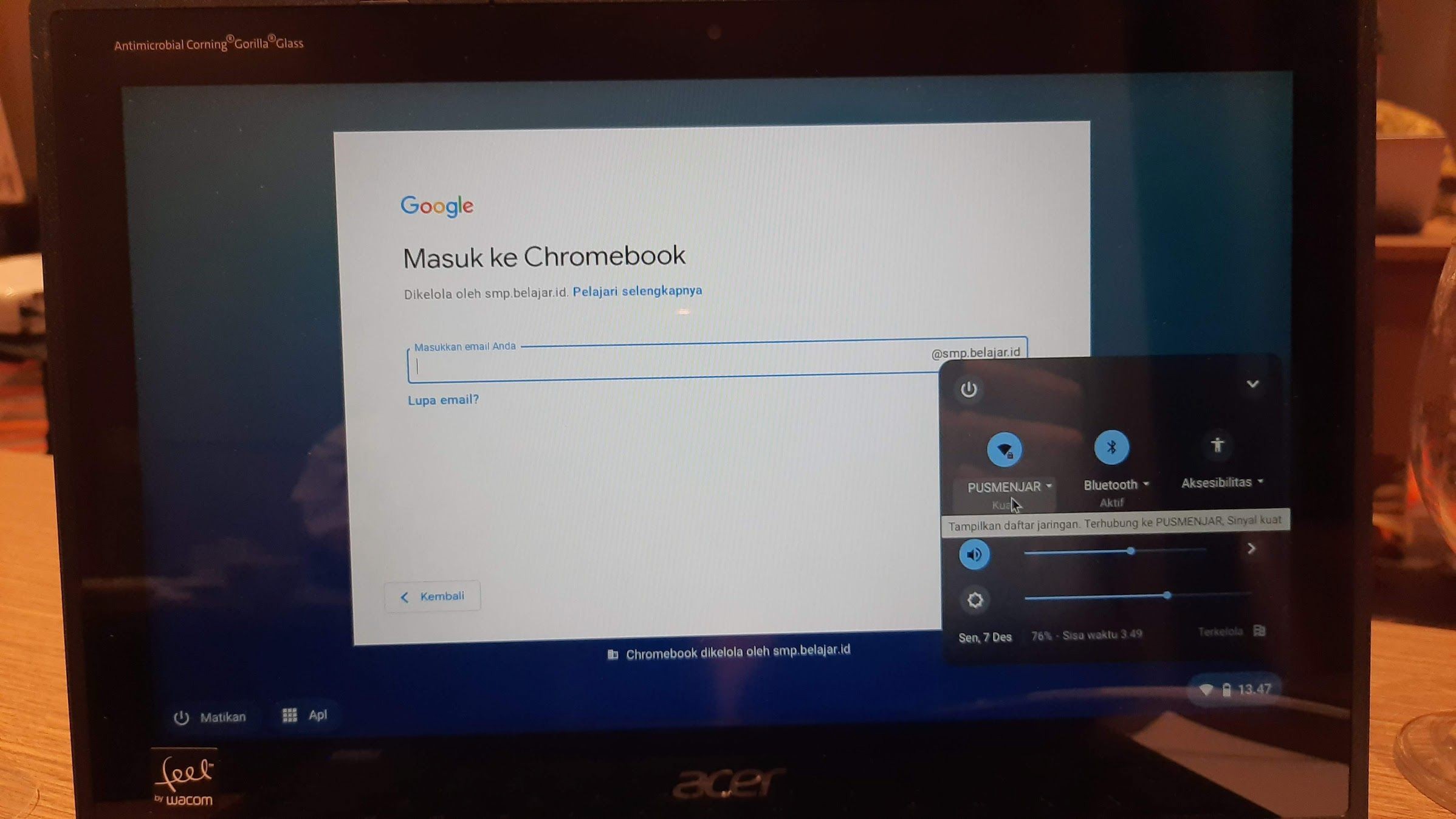 Sebelum Chromebook dapat digunakan  untuk Asesmen, Chromebook harus  terkoneksi dengan internet sebelum  membuka Exam Browser. Berikut ini  caranya:

Klik icon Wiﬁ di kanan bawah.
Pilih Wiﬁ yang terkoneksi dengan  internet. Isi password dengan benar  jika Wiﬁ membutuhkan password.
Mendaftar belajar.id
Berikut Langkah mendaftar akun belajar.id :
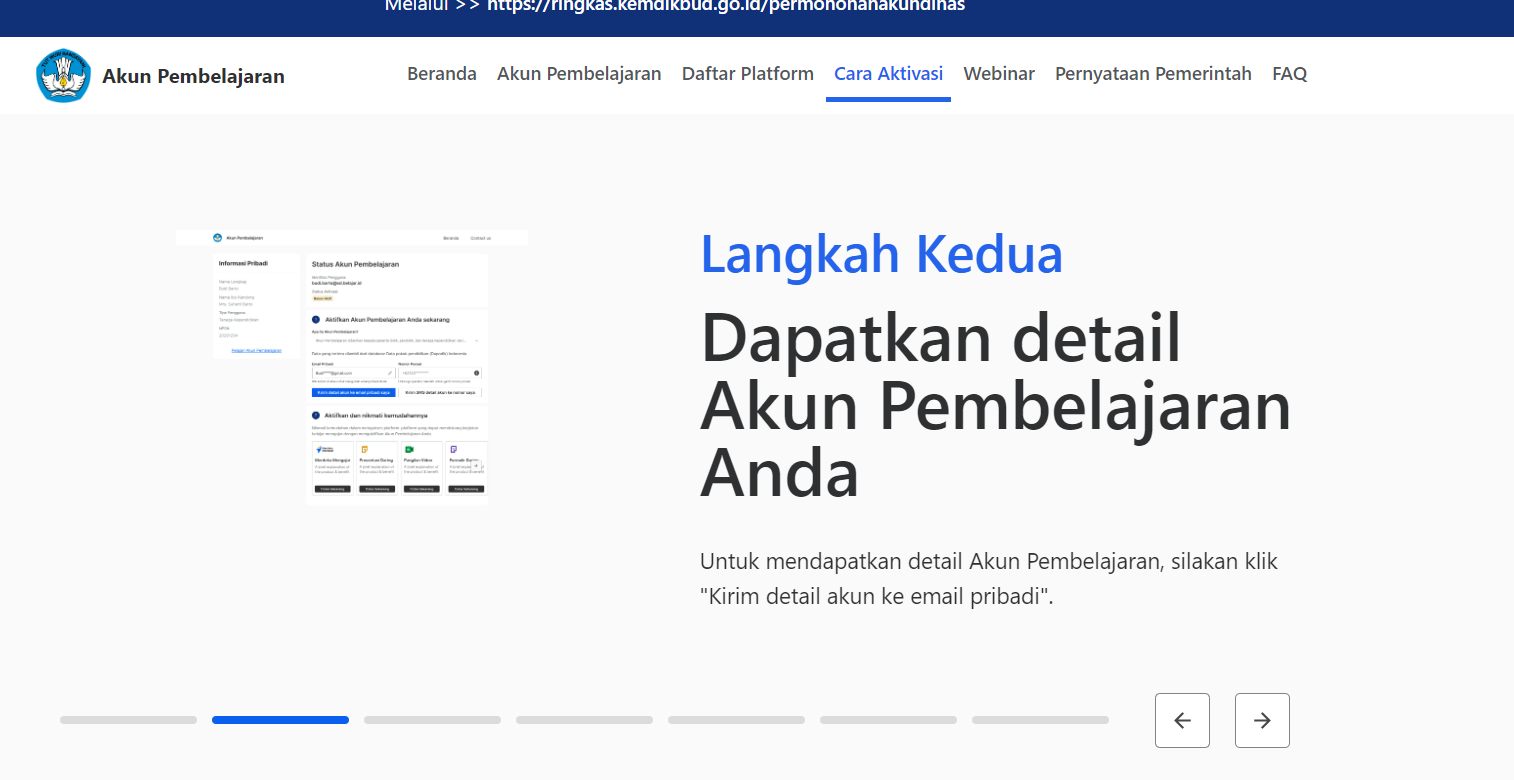 Buka laman belajar.id dengan mendaftarkan data diri
Dapatkan detail akun pembelajaran.
Periksa detail akun pembelajaran anda di email pribadi.
Aktifkan akun dengan membuka email pribadi dan masukan user&pass
Tampilan halaman belajar.id
Buka Exam Browser
Ada dua cara untuk membuka  Exam Browser:
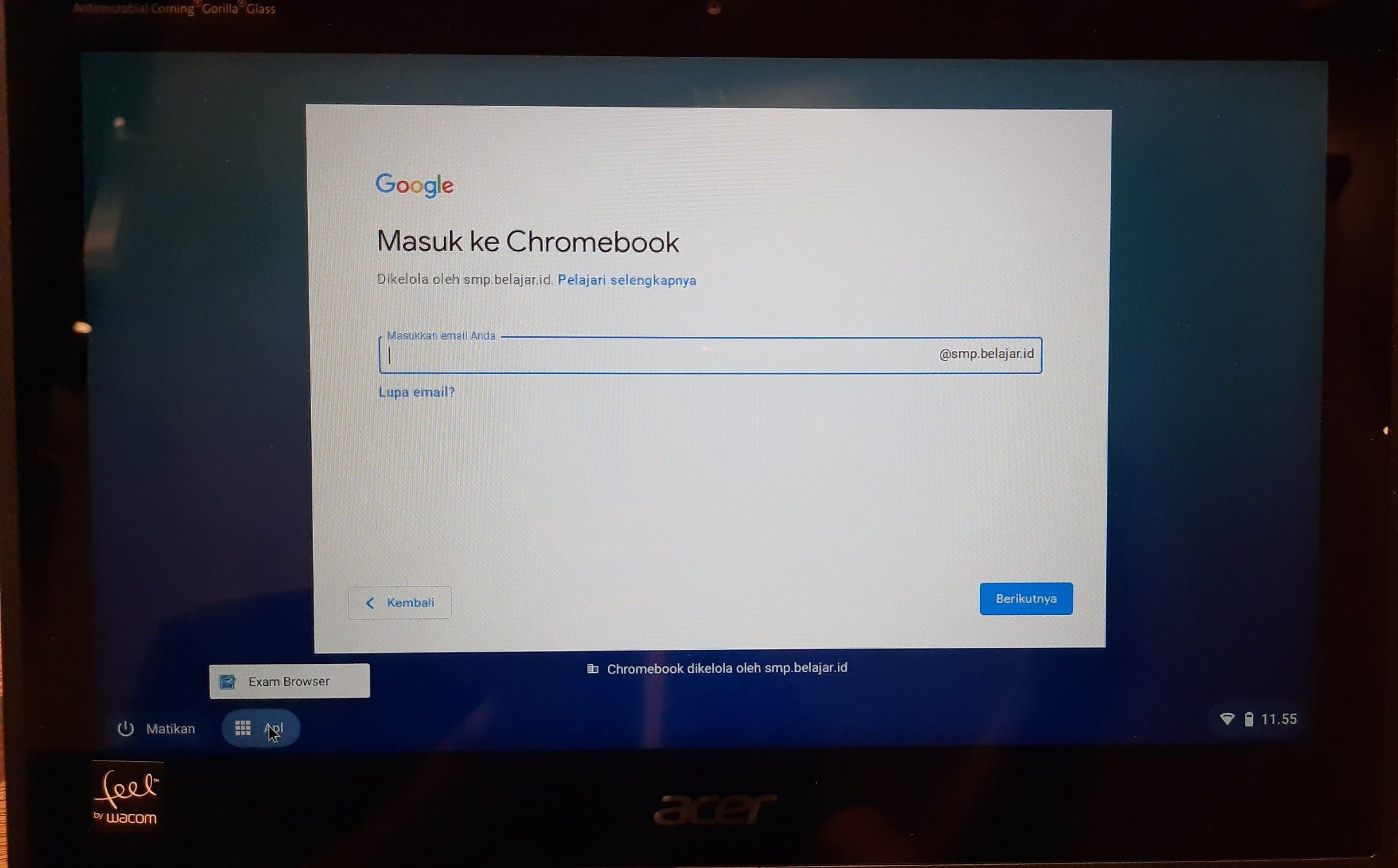 Otomatis terbuka. Aplikasi  Exam Browser dapat  otomatis terbuka jika G Suite  Admin telah mengeset
“Auto-launch” pada device  Chromebook yang digunakan.
Pilih aplikasi Exam Browser  dari halaman login Chrome  OS.
Tampilan halaman login Chrome OS
Loading Aplikasi
Setelah aplikasi Exam Browser dibuka,  halaman loading akan dimunculkan. Biarkan  sampai tampilan login terbuka.
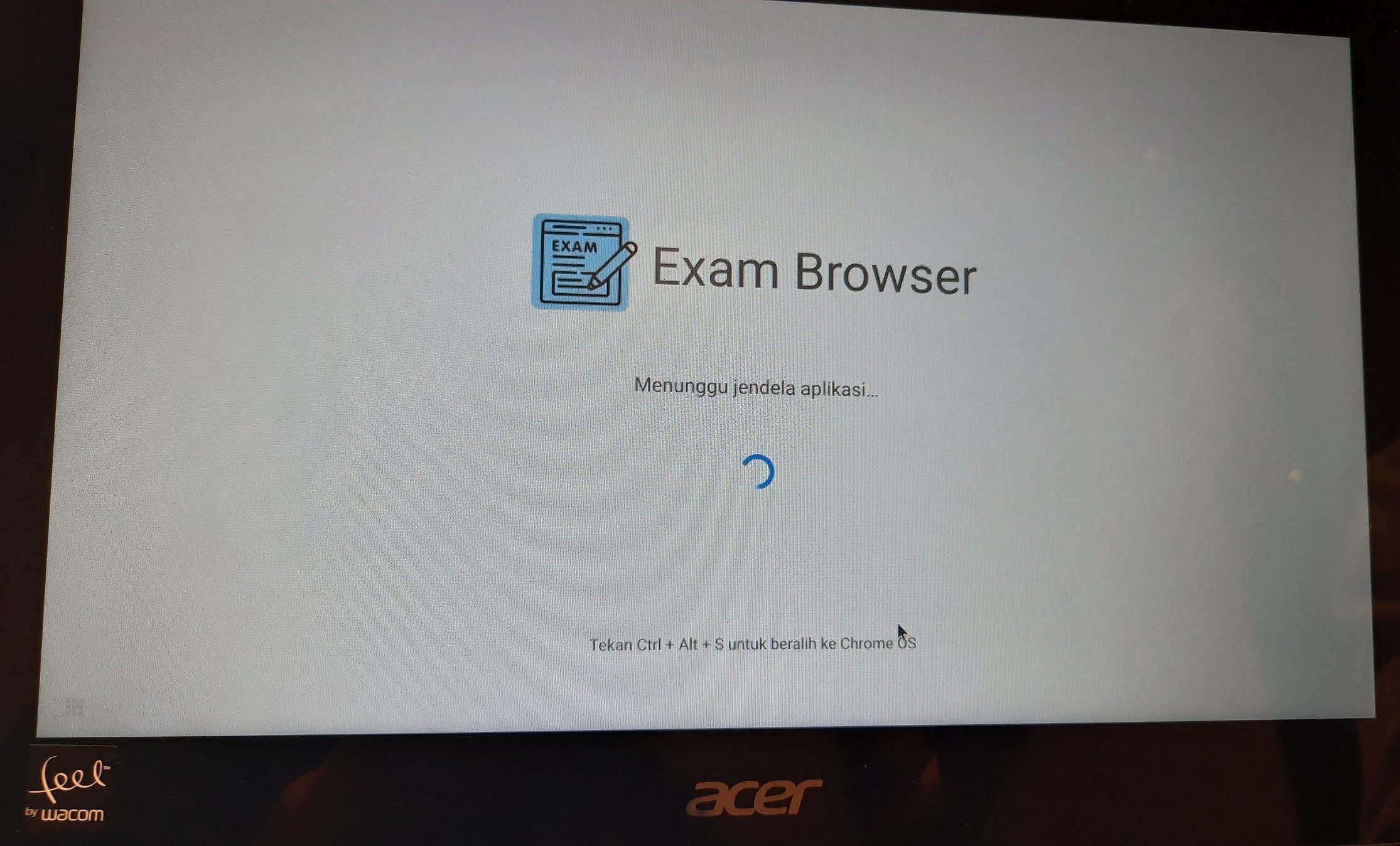 Halaman Login Exambro
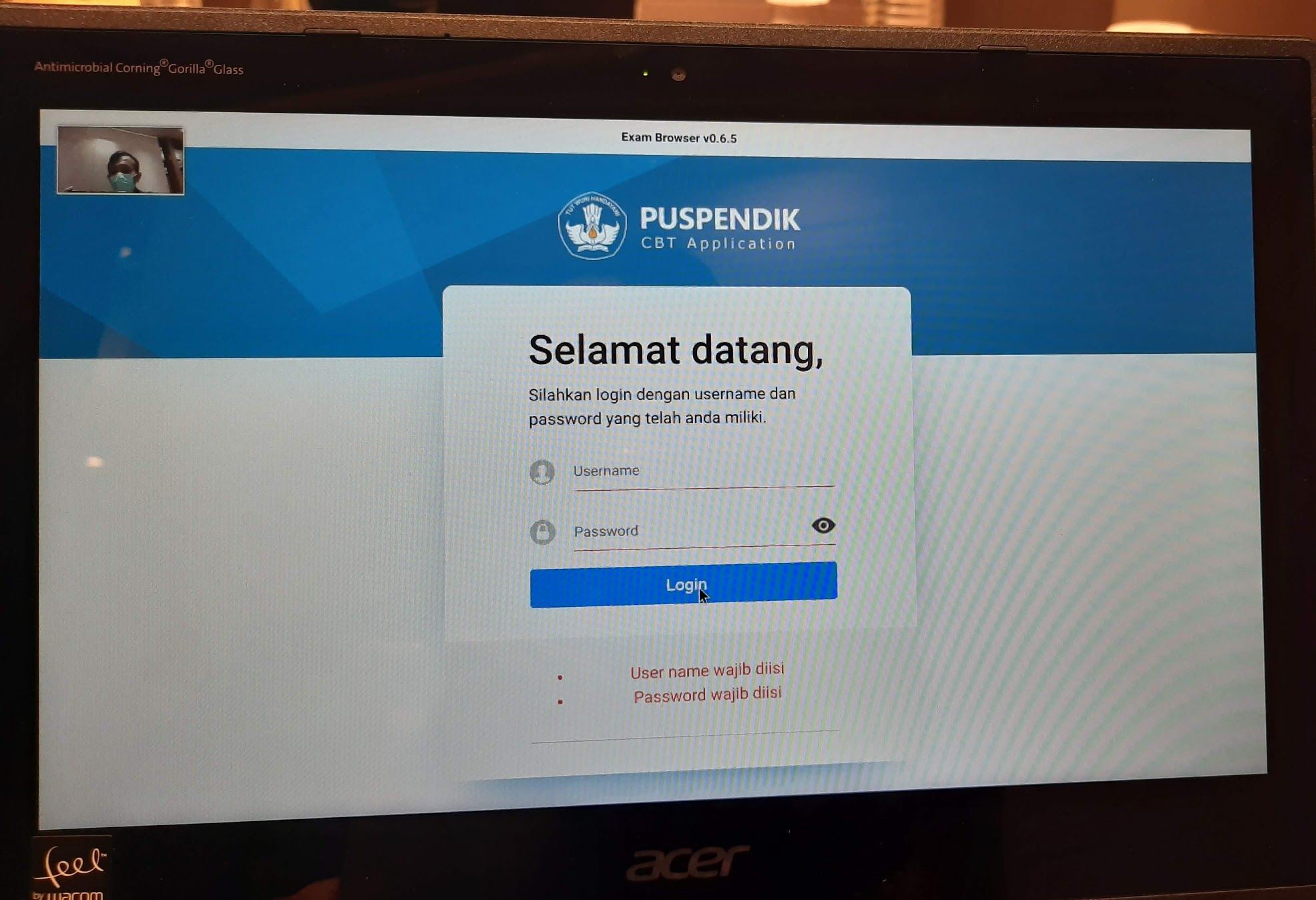 Halaman login anbk akan muncul setelah  halaman loading.

Di halaman ini, Anda sudah siap untuk  melaksanakan Asesmen.

Versi Terakhir Per tanggal 19 April 2022 = 0.7.2
Troubleshoot: Tidak dapat buka Exam Browser
Jika tidak ada pilihan Exam Browser pada  halaman login Chrome OS atau aplikasi Exam  Browser tidak terbuka otomatis:
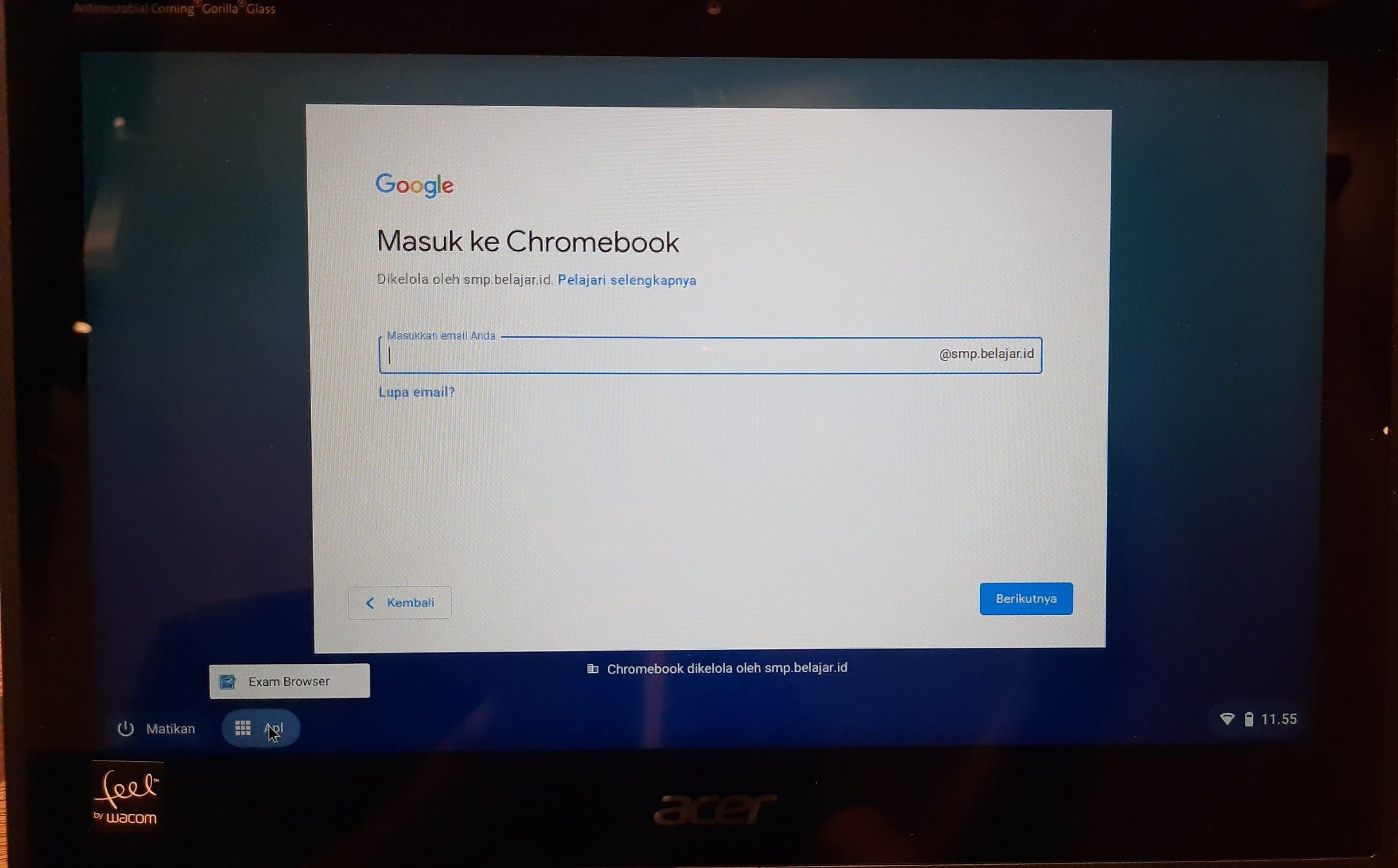 Aplikasi Kiosk Exam Browser belum  tersinkronisasi di Chromebook. Silahkan  koneksikan dengan internet dan restart  Chromebook untuk mengecek.
Jika tahap di atas sudah dilakukan dan  tetap tidak ada aplikasi Exam Browser,  silahkan hubungi Admin G Suite  (Pusdatin).
Tampilan halaman login Chrome OS
Troubleshoot: Muncul blank putih setelah halaman  loading
Jika hanya muncul blank putih setelah loading, maka ada kesalahan koneksi pada internet Anda.
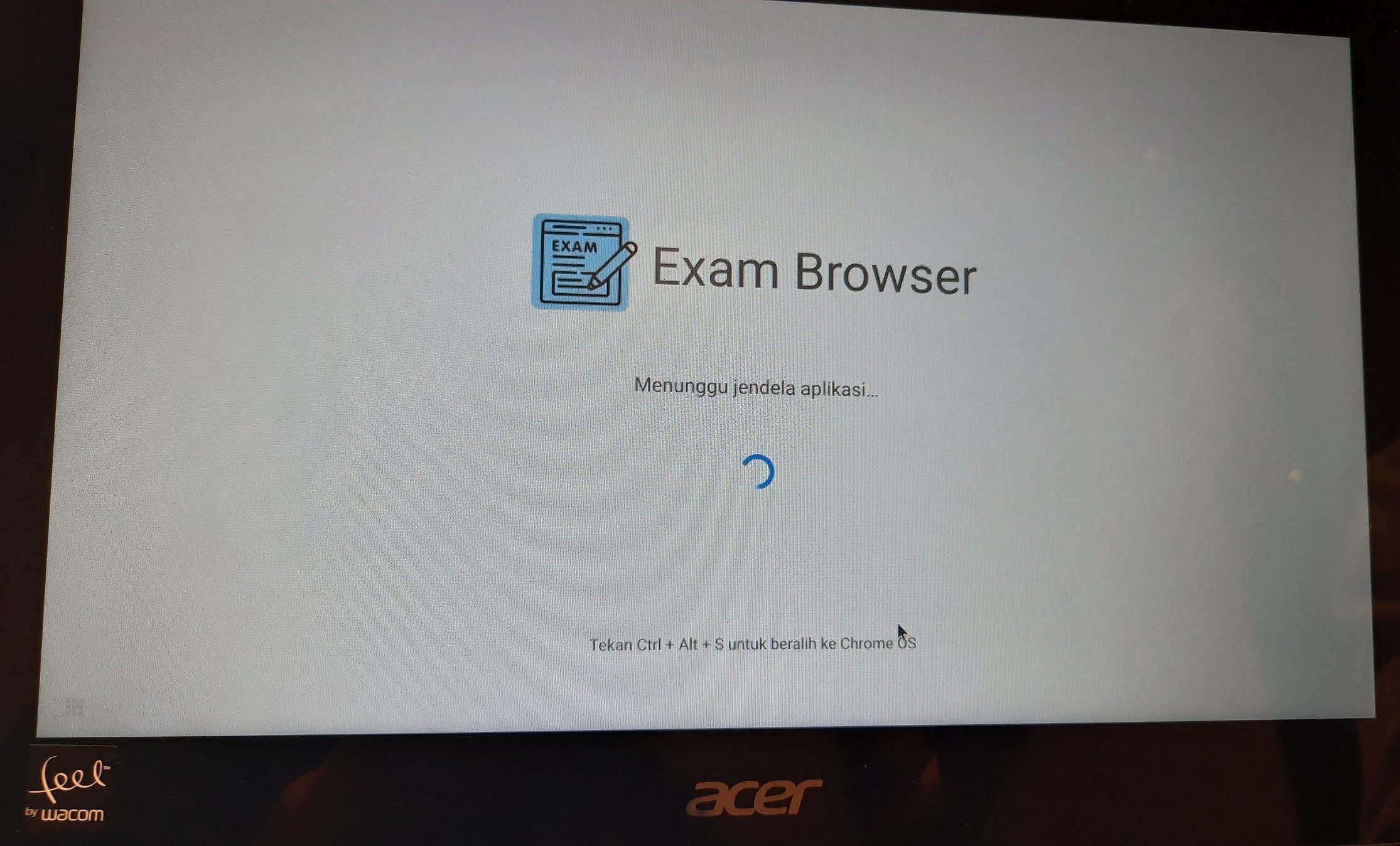 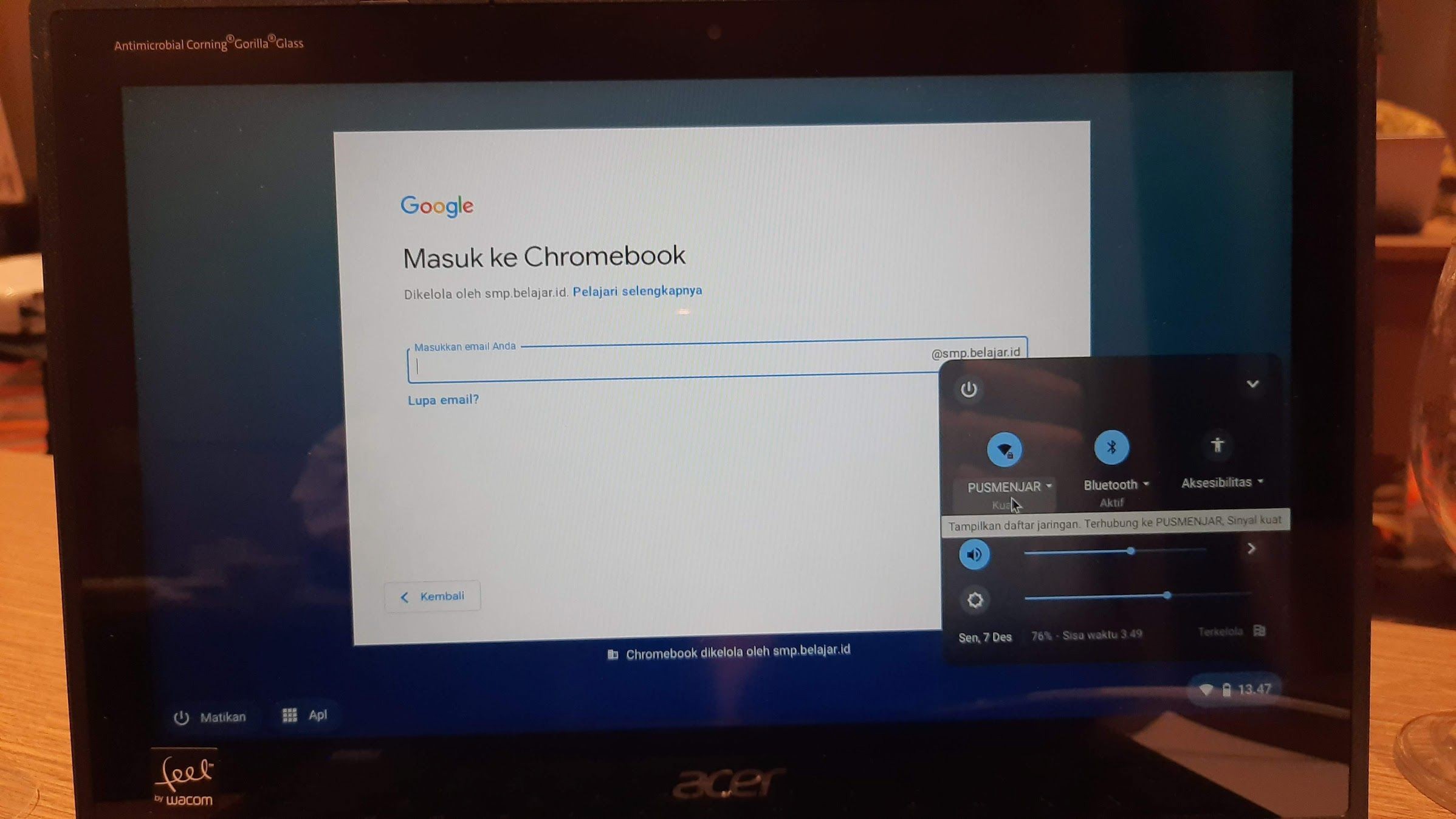 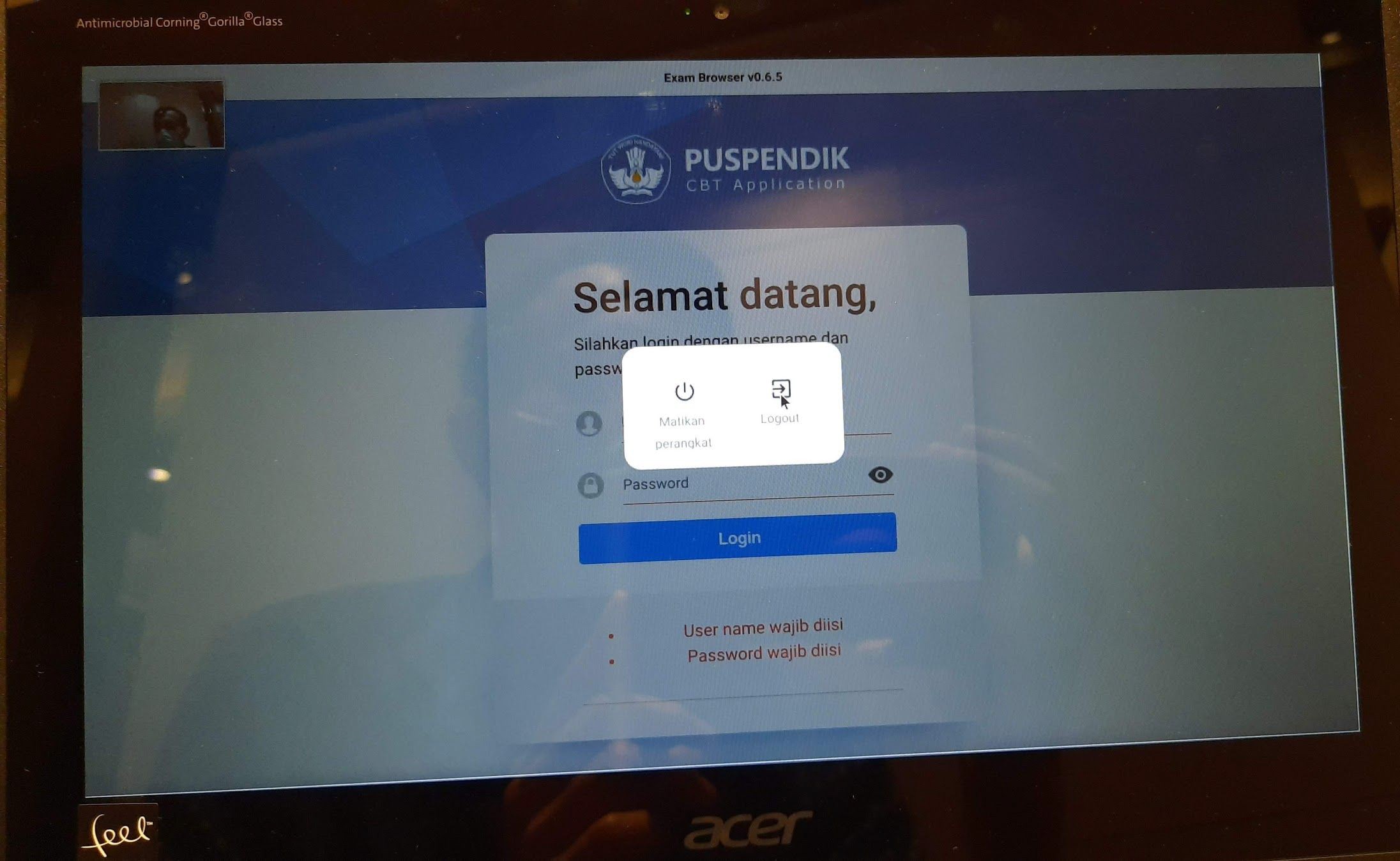 2. Jika aplikasi Exambro  dijalankan otomatis, maka  batalkan mode kiosk pada  halaman loading dengan  tekan Poweroff.
3. Ubah konﬁgurasi Wiﬁ atau  internet.
1. Logout user dari Chrome  OS.